Figure 3. Brain regions activated to a greater extent for more lateral sound locations. Significant activation was ...
Cereb Cortex, Volume 25, Issue 11, November 2015, Pages 4248–4258, https://doi.org/10.1093/cercor/bhu306
The content of this slide may be subject to copyright: please see the slide notes for details.
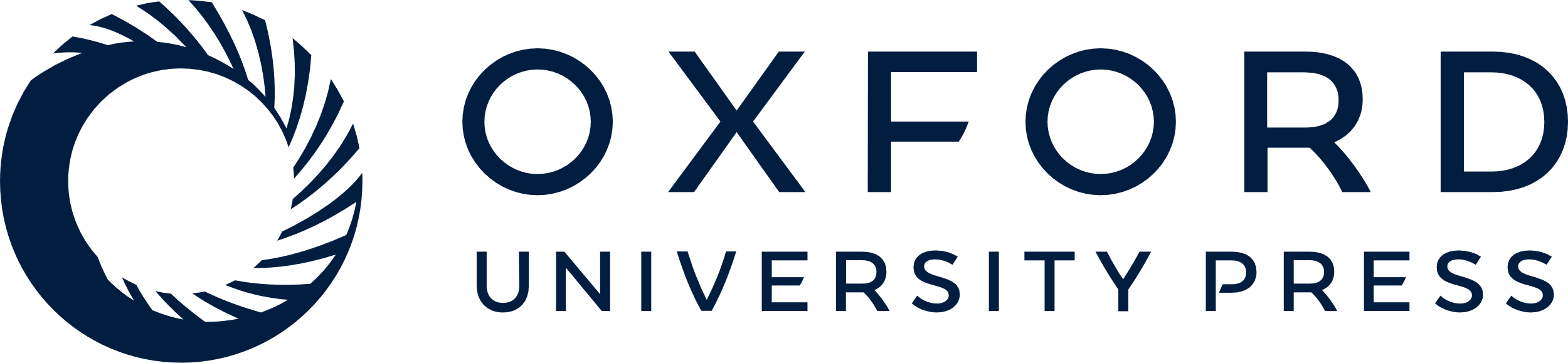 [Speaker Notes: Figure 3. Brain regions activated to a greater extent for more lateral sound locations. Significant activation was rendered on a high-resolution anatomical MRI brain template and a color bar indicates t-value. (a) The left pSTG was activated to a greater extent for more right lateral (30° > 20° > 10° > 0°) BR stimuli. (b) The right pSTG and the right precuneus (PCu) were activated to a greater extent for more left lateral (−30° > −20° > −10° > 0°) BR stimuli. (c) The left PCu was activated to a greater extent for more right lateral (30° > 20° > 10° > 0°) stereo-recording stimuli.


Unless provided in the caption above, the following copyright applies to the content of this slide: © The Author 2015. Published by Oxford University PressThis is an Open Access article distributed under the terms of the Creative Commons Attribution Non-Commercial License (http://creativecommons.org/licenses/by-nc/4.0/), which permits non-commercial re-use, distribution, and reproduction in any medium, provided the original work is properly cited. For commercial re-use, please contact journals.permissions@oup.com]